National Sustainable Materials Management Action Plan
Presented to NRC Recyclers Guide to SMM Webinar, February 18, 2015
By Gary Liss, NRC SMM Summit Co-Chair
916-652-7850; gary@garyliss.com; www.garyliss.com
SMM White Paper
Input to Summary White Paper to Summit
Allowed to post at Summit
Contribute to NRC National SMM Action Plan prepared based on the Summit 
Clear and Concise (Spell out uncommon terms and acronyms)
Opinion, scientific justification, statistical data
SMM White Paper – Your SMM Background
What you do that advances SMM, such as:
Consumption and Climate Change
Reduce & Reuse
Recycling (both collection and processing)
Organics (particularly including Food Recovery)
Clean and Green Jobs/Market Development
Product Policies (e.g., Bans, EPR, Min. Content)
Zero Waste
Community Organizing/Culture Change
National SMM Plan Recommendations
After Background, do separate section on: "National SMM Plan Recommendations." 
Action-oriented strategies intended to promote SMM throughout North America
What you would like to be done nationally to support local SMM initiatives.
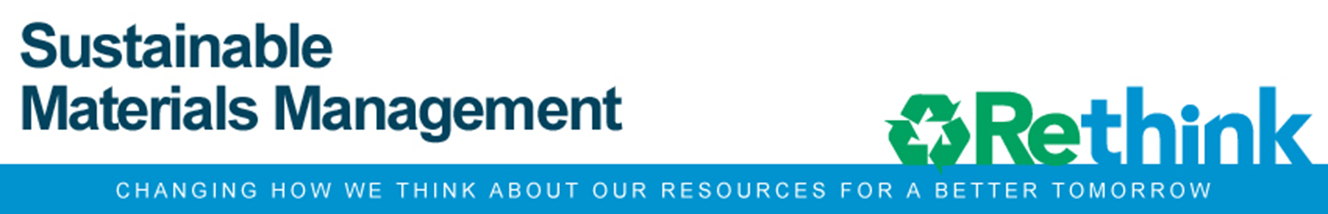 Address Thematic Areas
Business roles/Market-based Solutions
Job Creation, and Economic & Market Development Initiatives
Climate Change
Innovative Financing Approaches
New Science, Infrastructure, and Technology Opportunities and Trends
Federal and State Government roles/Policy-based Solutions
Locally Driven/Local Scale SMM Policies, Programs and Facilities (including Rural examples)   
Culture Change, Outreach and Engagement Strategies   Education, Training, Certification, and Curriculum
Address Key SMM Topics
Consumption and Climate Change
Reduce & Reuse
Recycling (including how to address Dirty MRFs)
Organics (particularly including Food Recovery)
Clean and Green Jobs/Market Development
Product Policies (e.g., Bans, EPR, Min. Content)
Zero Waste
Community Organizing/Culture Change
Summary of White Paper Directions
http://nrcrecycles.org/white-paper/
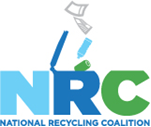 SMM Resources
USEPA Sustainable Materials Management
http://www.epa.gov/epawaste/conserve/smm/
USEPA SMM Web Academy
http://www.epa.gov/epawaste/conserve/smm/web-academy/
West Coast Climate & Materials Mgt. Forum
http://yosemite.epa.gov/r10/ecocomm.nsf/climate+change/wccmmf
West Coast Climate Forum Webinars
http://yosemite.epa.gov/r10/ecocomm.nsf/climate+change/wccmmf#webinars